26/10/2012
ΠΡΟΣΑΝΑΤΟΛΙΣΜΟΣ ΣΤΙΣ ΑΝΘΡΩΠΙΝΕΣ ΣΧΕΣΕΙΣ – ΜΕΡΟΣ Α
1
2
26/10/2012
Πρόλογος
Ο Aaron αισθανόταν πολύ άβολα για τη δύσκολη κατάσταση στην οποία είχε περιέλθει. Ο εικοσάχρονος τριτοετής φοιτητής κολεγίου πίστευε ότι είχε αδικηθεί από τον καθηγητή του στο μάθημα της επικοινωνίας στον επαγγελματικό χώρο. Κάθισε στο γραφείο του επικεφαλής του τμήματος κοιτάζοντας τον πρόεδρο που βρισκόταν απέναντί του, πίσω από το γεμάτο χαρτιά γραφείο, και νευρικά προσπαθούσε να βρει λέξεις για να του εξηγήσει πειστικά πως ο καθηγητής του σε αρκετές περιπτώσεις τον είχε ντροπιάσει μπροστά στους συμφοιτητές του.
3
26/10/2012
Πρόλογος
Ο Aaron παραπονέθηκε ότι ο καθηγητής τους επέστρεψε βαθμολογημένες τις γραπτές εργασίες, περίπου πέντε λεπτά πριν από το τέλος του μαθήματος, και μετά τις μάζεψε βιαστικά, πριν οι μαθητές προλάβουν να επανεξετάσουν τα λάθη τους. Επίσης, ο καθηγητής είχε αρνηθεί να δεχτεί οποιαδήποτε αναφορά σε προβλήματα μάρκετινγκ σε ένα μεγάλο ερευνητικό πρόγραμμα. Ως ειδικευόμενος στο μάρκετινγκ, ο Aaron θεωρούσε αυτή την πρακτική λανθασμένη. Στο τέλος, ο μαθητής τόνισε ότι, ενώ ήταν μαθητής του Α ή του Β, προέβλεπε ότι θα έπαιρνε Δ στο μάθημα της επικοινωνίας στον επαγγελματικό χώρο. "Πήγα στο γραφείο του καθηγητή για να με βοηθήσει, αλλά χωρίς αποτέλεσμα", δήλωσε ο μαθητής. "Αισθάνομαι ότι δε μου φέρθηκαν σωστά και ότι με ξεγέλασαν. Ειλικρινά, δεν έμαθα και πολλά σε αυτό το μάθημα."
4
26/10/2012
Διαπροσωπικές Σχέσεις
Γιατί οι δύσκολοι άνθρωποι συμπεριφέρονται με τον τρόπο που συμπεριφέρονται; 
Υπάρχουν αποτελεσματικοί τρόποι επικοινωνίας με τους δύσκολους ανθρώπους; 
Καθώς θα ξεκινήσετε την καριέρα σας, θα έρθετε αντιμέτωποι με αρκετούς τύπους δύσκολων ανθρώπων, συμπεριλαμβανομένων:
των ανθρώπων που λένε πάντα "ναι" 
των ανθρώπων που λένε συνέχεια "όχι" 
των ανθρώπων που συμπεριφέρονται σαν να τα ξέρουν όλα
των ανθρώπων που παραπονιούνται μονίμως,
των παθητικών ανθρώπων
των ανθρώπων που λένε συνέχεια "ίσως" 
των ανθρώπων που νομίζουν ότι τα ξέρουν όλα και 
των ανθρώπων του "τίποτα".
5
26/10/2012
Διαπροσωπικές Σχέσεις
Πιθανότατα θα έρθετε αντιμέτωποι με ανθρώπους που αρέσκονται στο κουτσομπολιό, με σαμποτέρ, ψεύτες και κυνικούς ανθρώπους. 
Μερικοί από τους συνεργάτες σας μπορεί να είναι άνθρωποι που συνεχώς παραπονιούνται, αγενείς, οξύθυμοι, εκφοβιστές και πολύ σοβαροί άνθρωποι. 
Πιθανότατα, θα συναντήσετε διάφορους τύπους ηγεσίας - αυταρχικό, δημοκρατικό, φιλελεύθερο, και μικτό. 
Κατά μία γενική έννοια, οι συναλλαγές μεταξύ των ανθρώπων, είτε είναι αρμονικές, είτε συγκρουόμενες, μπορούν να ονομάζονται διαπροσωπικές σχέσεις. 
Οι διαπροσωπικές σχέσεις λαμβάνουν χώρα σε κοινωνικά περιβάλλοντα, και καθώς οι άνθρωποι αναπτύσσουν προσωπικές επιχειρηματικές δραστηριότητες. 
Οι ανθρώπινες σχέσεις αφορούν πρωταρχικά στον τρόπο με τον οποίο δύο ή περισσότεροι άνθρωποι συμπεριφέρονται ο ένας στον άλλο μέσα στους οργανισμούς στους οποίους εργάζονται.
6
26/10/2012
Οι Ανθρώπινες Σχέσεις μέσα στo Περιβάλλον Εργασίας
Οι ιδιοκτήτες και οι μάνατζερ τόσο των κερδοσκοπικών όσο και των μη κερδοσκοπικών οργανισμών ορίζουν τις ανθρώπινες σχέσεις ως την τοποθέτηση ανθρώπων σε θέσεις εργασίας με τέτοιο τρόπο, ώστε να παρακινούνται να εργάζονται μαζί αρμονικά και να επιτυγχάνουν υψηλά επίπεδα παραγωγικότητας, απολαμβάνοντας παράλληλα οικονομική, ψυχολογική και κοινωνική ικανοποίηση. 
Μέχρι τα 1930, οι αυθαίρετες μέθοδοι, οι οποίες βασίζονται περισσότερο στην κρίση κάποιου ατόμου παρά σε κάποια λογική, και οι αυταρχικές μέθοδοι, οι οποίες απαιτούν από τους εργάτες να υποτάσσονται στις απαιτήσεις αυτών των ατόμων, κυριαρχούσαν στις σχέσεις μεταξύ των ιδιοκτητών-μάνατζερ και των εργαζομένων.
7
26/10/2012
Οι Ανθρώπινες Σχέσεις μέσα στo Περιβάλλον Εργασίας
Πριν από τη βιομηχανική επανάσταση, στα τέλη του 18ου αιώνα, το εργασιακό καθεστώς χαρακτηριζόταν από πολύωρη απασχόληση, χαμηλές αμοιβές και επισφαλείς συνθήκες εργασίας.
Σε μερικές περιπτώσεις, οι εργάτες ελάμβαναν ως αμοιβή ένα συγκεκριμένο ποσό κατά μονάδα (αμοιβή εργασίας ανά τεμάχιο) για όλη την παραγωγή που γινόταν αποδεκτή. Αν το αποτέλεσμα της εργασίας τους δεν ήταν το επιθυμητό, απολύονταν. 
Ευτυχώς, καθώς η τεχνολογία εισήχθη στον εργασιακό χώρο, πολλοί μάνατζερ σταδιακά συνειδητοποίησαν την ανάγκη για βελτίωση των σχέσεων με τους υπαλλήλους.
ΓΙΑΤΙ???
8
26/10/2012
Οι Ανθρώπινες Σχέσεις μέσα στo Περιβάλλον Εργασίας
Με τη λήξη της Μεγάλης Οικονομικής Κρίσης στα 1939, άρχισε να αναγνωρίζεται η σημασία των ανθρώπινων σχέσεων. 
Τα τελευταία χρόνια, έχει δοθεί μεγαλύτερη προσοχή στον όρο ανθρώπινες σχέσεις, καθώς οι επιχειρηματίες προσπαθούν να κατανοήσουν πώς μπορούν να δώσουν κίνητρα στους υπαλλήλους, να ενισχύσουν το ηθικό στον εργασιακό χώρο και να μεγιστοποιήσουν την παραγωγικότητα και τη δημιουργικότητα των υπαλλήλων, μέσα στους οργανισμούς.
9
26/10/2012
Οι Ανθρώπινες Σχέσεις μέσα στo Περιβάλλον Εργασίας
Οι ανθρώπινες σχέσεις άρχισαν να εμφανίζονται ως πεδίο μελέτης, αντικείμενο του οποίου αρχικά ήταν η εξεύρεση του καλύτερου τρόπου εργασίας και αντιμετώπισης των ανθρώπων μέσα στους οργανισμούς.
10
26/10/2012
Οι Κινήσεις για τις Ανθρώπινες Σχέσεις
Οι περισσότεροι προοδευτικοί μάνατζερ και επόπτες που ενστερνίζονται το σύγχρονο τρόπο σκέψης απορρίπτουν την ιδέα ότι πρέπει να μεταχειρίζονται ή να χρησιμοποιούν τους εργαζομένους σαν εργαλεία, χωρίς να ενδιαφέρονται για την προσωπική τους ευημερία. 
Η αναγνώριση της ανάγκης βελτίωσης των σχέσεων με τους υπαλλήλους οδήγησε στην κίνηση των ανθρώπινων σχέσεων, η οποία ξεκίνησε το 19ο αιώνα και συνεχίζεται μέχρι σήμερα.
11
26/10/2012
Πατερναλισμός
Τα πρώτα χρόνια του 19ου αιώνα χαρακτηρίστηκαν από τις προσπάθειες μερικών ιδιοκτητών εργοστασίων να βελτιώσουν τη δύσκολη κατάσταση στην οποία βρισκόταν η εργατική τάξη. 
Αυτοί οι εργοδότες πίστευαν ότι αν μπορούσαν να βελτιώσουν την υγεία και την ηθική των υπαλλήλων, τότε θα μπορούσαν να παράγουν περισσότερο. 
Ο πατερναλισμός, όπως εφαρμόστηκε κατά τη διάρκεια αυτής της χρονικής περιόδου, έφερε τους εργοδότες σε θέση εξουσίας να προσπαθούν να ελέγξουν τη συμπεριφορά των υπαλλήλων, όπως οι γονείς που προσπαθούν να ελέγξουν τη συμπεριφορά των παιδιών τους.
12
26/10/2012
Πατερναλισμός
Ένα παράδειγμα τέτοιου πατερναλισμού ήταν το Σύστημα Lowell, το οποίο πήρε το όνομα του από τον ιδιοκτήτη ενός εργοστασίου υφαντουργίας στη Νέα Αγγλία, ο οποίος παρείχε στους υπαλλήλους του εργατικούς κοιτώνες. 
Αυτός ο διακανονισμός έδωσε στον Lowell την ευκαιρία να αναθεωρήσει πολλές από τις απόψεις του για την ιδιωτική ζωή των υπαλλήλων του. Η συμμετοχή στη Θεία Λειτουργία, η προσωπική επαφή και η εκπαίδευση των νέων γυναικών σε οικιακά καθήκοντα έτυχαν προσεκτικής εξέτασης. 
Δυστυχώς, αυτές οι πρακτικές αποκάλυψαν την έντονη διαφορά στις απόψεις μεταξύ αυτών που έπαιρναν τους μισθούς και αυτών που πλήρωναν τους μισθούς.
13
26/10/2012
Πατερναλισμός
Ο πατερναλισμός, όπως αναπτύχθηκε στα πλαίσια της κίνησης για τις ανθρώπινες σχέσεις, βασίστηκε στην άποψη ότι ο μέσος εργάτης είναι χαμηλής νοημοσύνης και τεμπέλης, και ότι χρειάζεται προτροπή και πειθαρχία, καθώς και να προστατευθεί από την προσωπική του ανοησία. 
Ελάχιστες, πρακτικές στους σύγχρονους οργανισμούς, αν υπάρχουν, είναι εμφανώς πατερναλιστικές. Ενδυματολογικοί κώδικες, έλεγχος για χρήση ναρκωτικών, επίσημη και ανεπίσημη συμπεριφορά των υπαλλήλων και διάφορες άλλες ρυθμιστικές πρακτικές οι οποίες θεωρούνται κατάλληλες για τη θέση του υπαλλήλου μέσα στην επιχείρηση, είναι μερικά παραδείγματα έμμεσης εφαρμογής του πατερναλισμού σήμερα.
14
26/10/2012
Επιστημονική Οργάνωση
Οι Frederick Taylor, Frank και Lillian Gilbreth, και Henry L. Gantt αναγνωρίστηκαν ως ειδικοί στη διοίκηση επιχειρήσεων λόγω των προσπαθειών τους να βελτιώσουν την αποδοτικότητα του κάθε εργαζομένου ξεχωριστά στις αρχές του 20ου αιώνα. 
Ο τρόπος προσέγγισης τους, ο οποίος έγινε γνωστός ως επιστημονική οργάνωση, άρχισε με την επιστημονική ανάλυση των εργασιών κατά την οποία κάθε εργασιακό καθήκον καθορίστηκε και περιορίστηκε στην πιο στοιχειώδη λειτουργία του.
Μετά, κάθε εργαζόμενος αναλάμβανε  ένα πολύ εξειδικευμένο καθήκον.
15
26/10/2012
Επιστημονική Οργάνωση
Οι ειδικοί στη διοικητική πίστευαν ότι ως αποτέλεσμα της εκπαίδευσης και της συνεχούς επανάληψης, οι εργαζόμενοι θα γίνονταν πολύ παραγωγικοί. - ΕΞΙΔΕΙΚΕΥΣΗ
 Διαχωρίζοντας τη συνολική διαδικασία της εργασίας σε επιμέρους καθήκοντα και εκπαιδεύοντας κατάλληλα τους εργαζομένους ώστε να εκτελούν αυτά τα εξειδικευμένα καθήκοντα, προέβλεπαν ότι θα σημειωθεί αύξηση της παραγωγικότητας. 
Το τελικό βήμα ήταν η καθιέρωση προτύπων απόδοσης για τους εργαζομένους και ο καθορισμός μισθολογικών κινήτρων, τα οποία θα μπορούσαν να ενθαρρύνουν τον κάθε εργαζόμενο ξεχωριστά να ανταποκριθεί σε αυτά τα πρότυπα ή να τα ξεπεράσει. - BONUS
16
26/10/2012
Επιστημονική Οργάνωση
Το αποτέλεσμα της επιστημονικής οργάνωσης, κατά την άποψη πολλών εργαζομένων, ήταν η δημιουργία ανιαρών, επαναλαμβανόμενων καθηκόντων, τα οποία παρείχαν πολύ μικρή πρόκληση σε άτομα φιλόδοξα και ανυπόμονα να εξελιχτούν σε έναν επαγγελματικό τομέα.
 Ωστόσο, αυτός ο τρόπος προσέγγισης άρεσε στον Henry Ford, ο οποίος κατάφερε να αντικαταστήσει τη μέθοδο της χειροποίητης παραγωγής αυτοκινήτων με τη μαζική παραγωγή. 
Για να προσελκύσει εργάτες στις ταχείας κίνησης γραμμές συναρμολόγησης αυτοκινήτου, ο Ford όχι μόνο εκπαίδευσε τους εργάτες, αλλά και τους πλήρωνε πέντε δολάρια την ημέρα, δηλαδή περισσότερο από το διπλάσιο της συνήθους πληρωμής σε παρόμοιες βιομηχανίες, ενοχλώντας έτσι άλλους Αμερικανούς βιομηχάνους.
17
26/10/2012
Επιστημονική Οργάνωση
Σήμερα, οι περισσότεροι ειδικοί στο ανθρώπινο δυναμικό αναγνωρίζουν ότι οι ανεπαρκείς μισθοί προκαλούν προβλήματα στις ανθρώπινες σχέσεις, τα οποία εκδηλώνονται με τον υπερβολικά γρήγορο ρυθμό αντικατάστασης των υπαλλήλων, το χαμηλό ηθικό και την αναποτελεσματική παραγωγή. 
Όπως φαίνεται στον Πίνακα ένα ικανοποιητικό σχέδιο αντιστάθμισες θα πρέπει να προσελκύει επαρκώς ειδικευμένους εργάτες, να τους προσφέρει εργασιακή ικανοποίηση και να τους εμπνέει, ώστε να είναι παραγωγικοί.
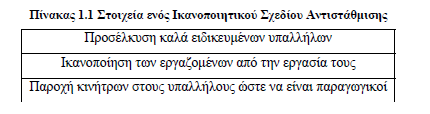